Презентация
«Я ТАЛАНТ»

Выполнила ученица 1 «Б» класса Булавко  Люба
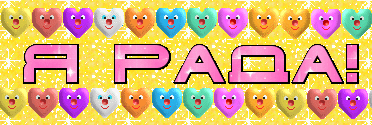 Я Люба – девочка юла!На месте не сижу и интересные дела легко я нахожу!
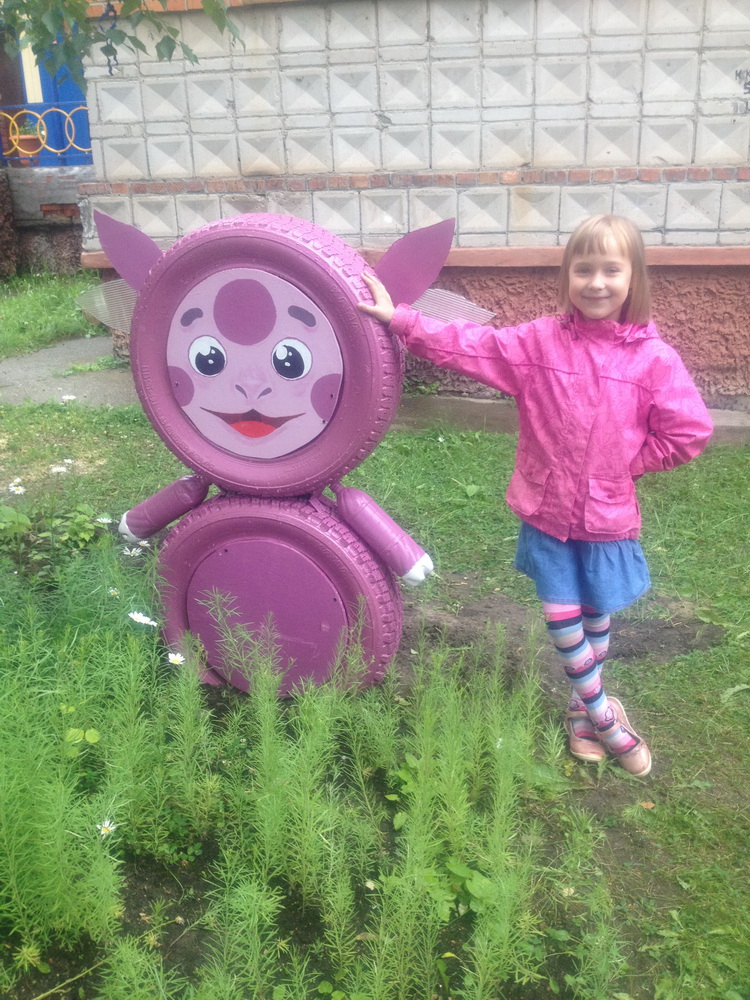 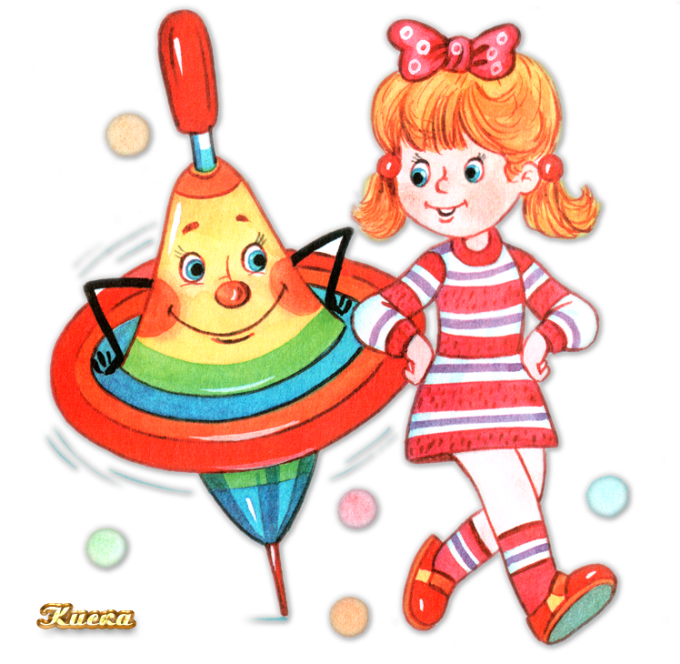 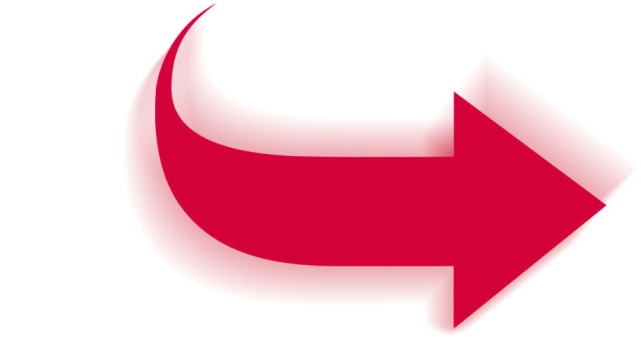 Могу я краски, кисти взять и сесть порисовать
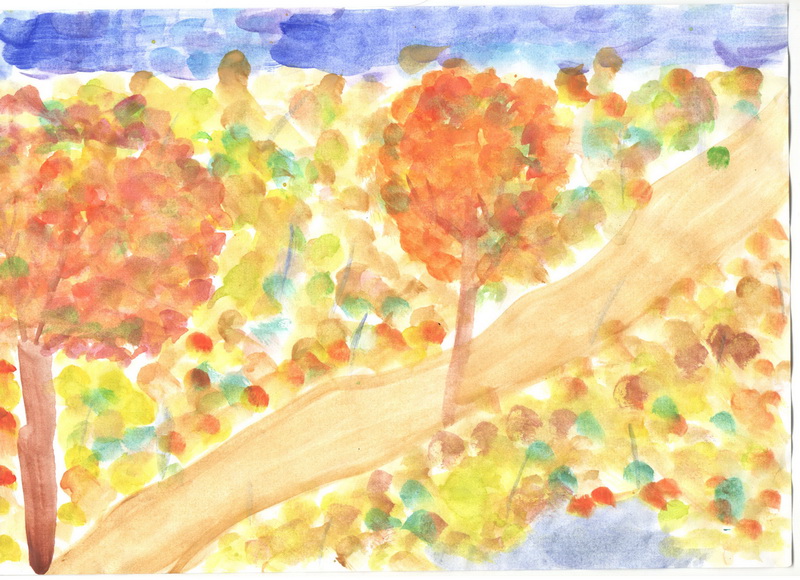 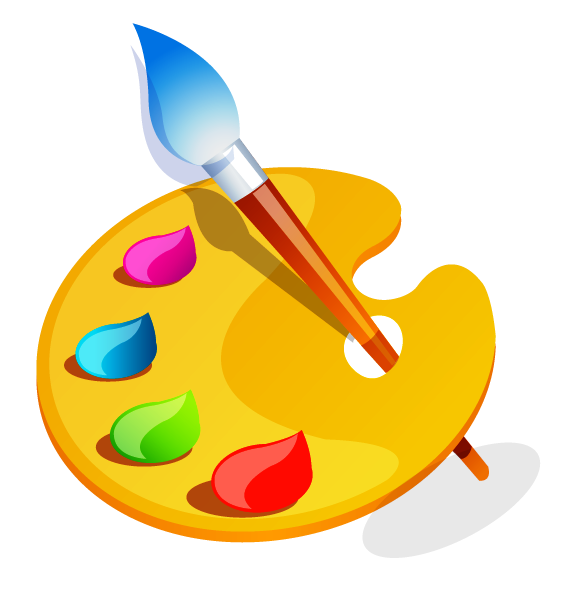 Могу с котёнком поиграть, попеть, потанцевать
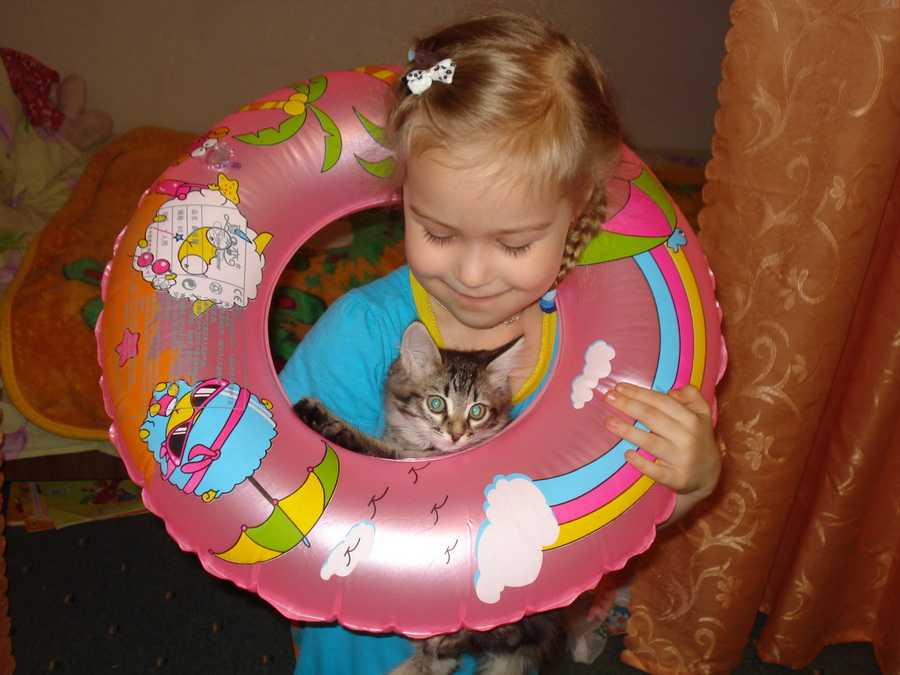 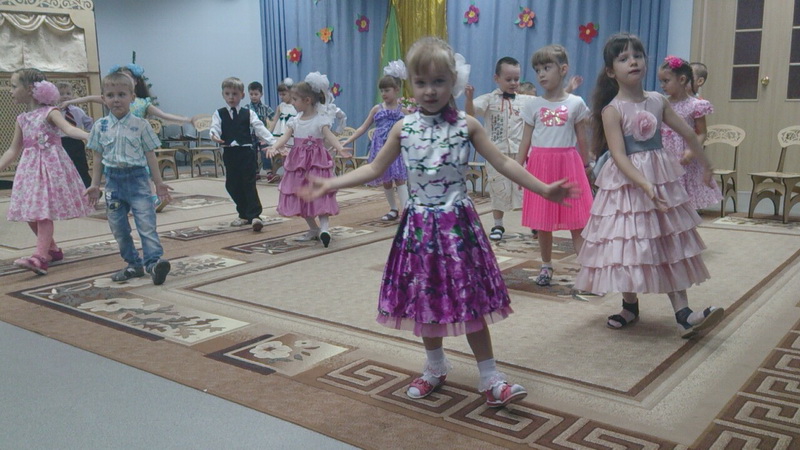 Я алфавит вам  рассказать могу от А до Я, уже умею я считать – мы с цифрами друзья
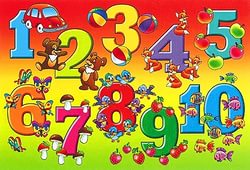 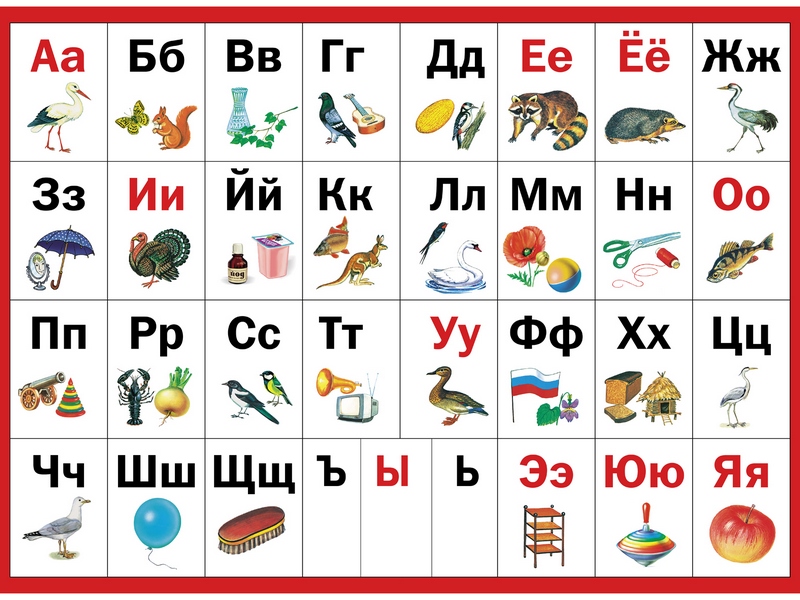 А по утрам теперь я в школу радостно бегу!
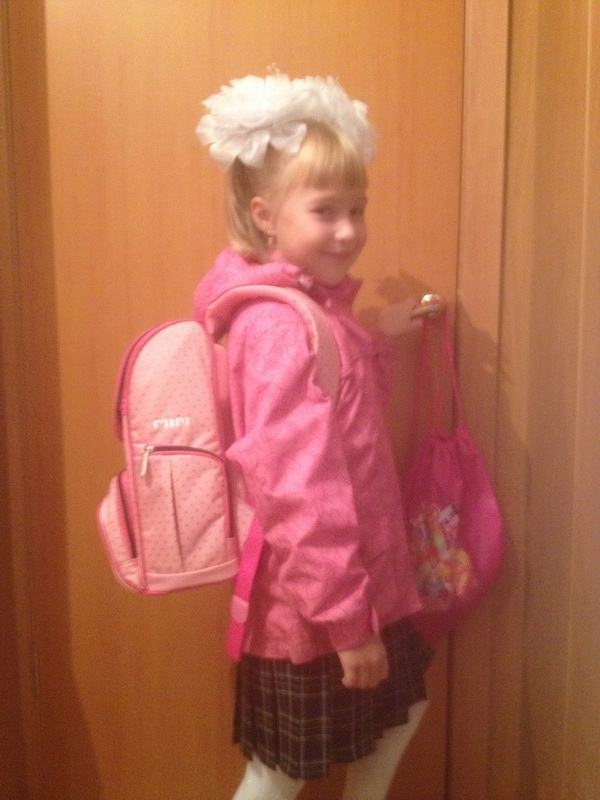 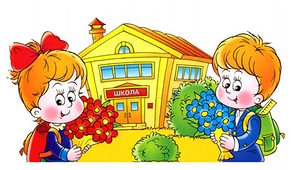 Всё хорошо в моей семье, есть папа, мама, кот!
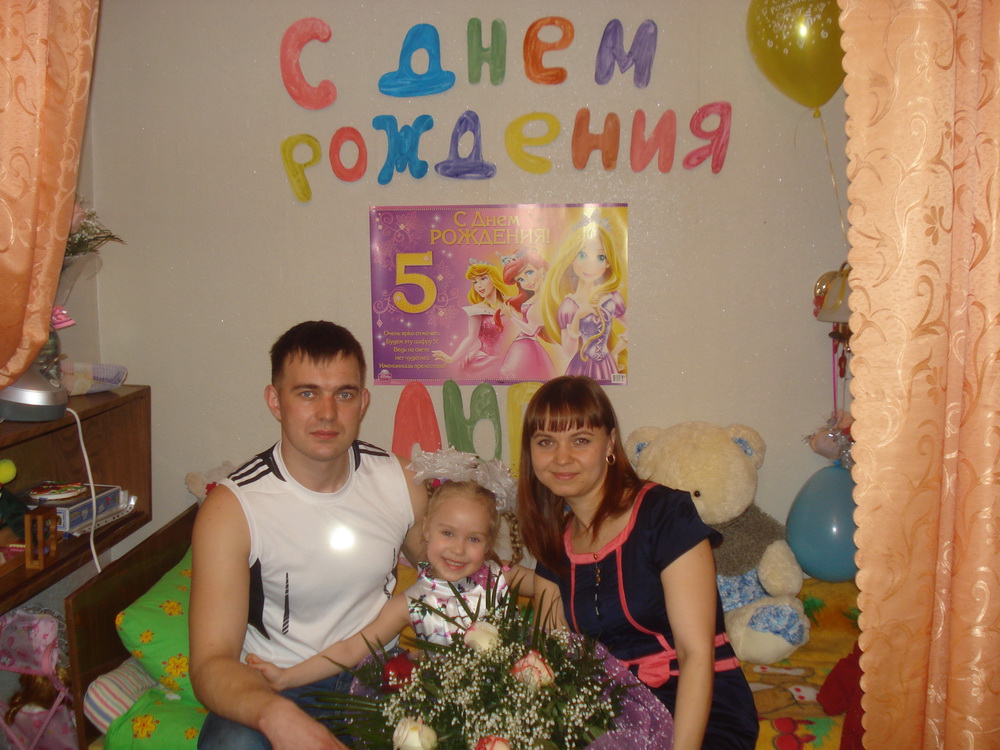 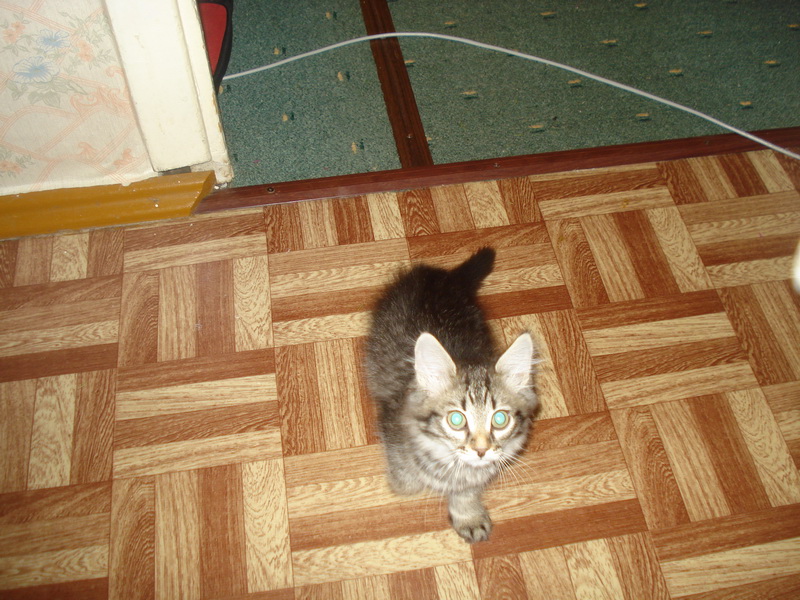 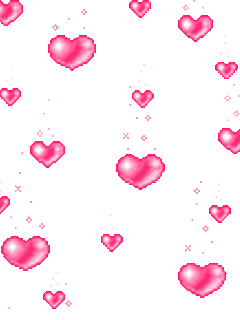 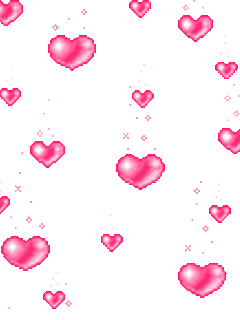 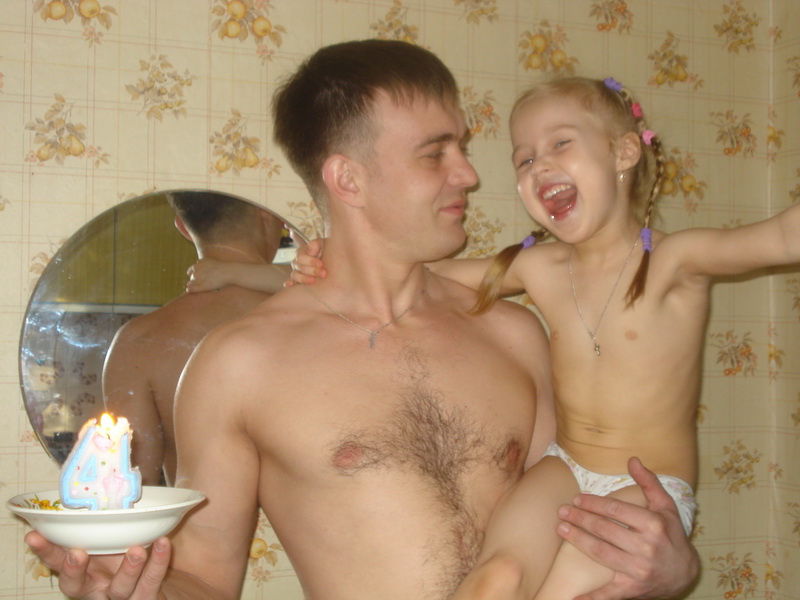 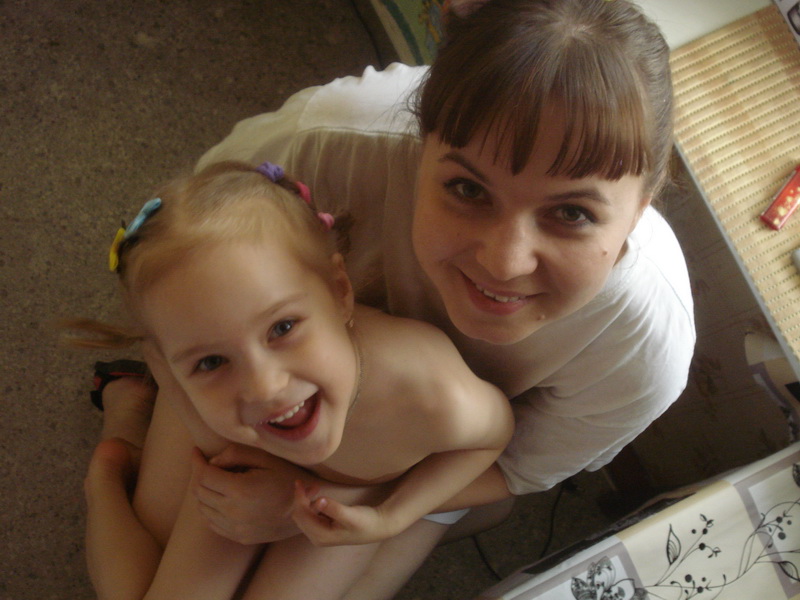 ИИ девочки на всей земле меня счастливей нет!
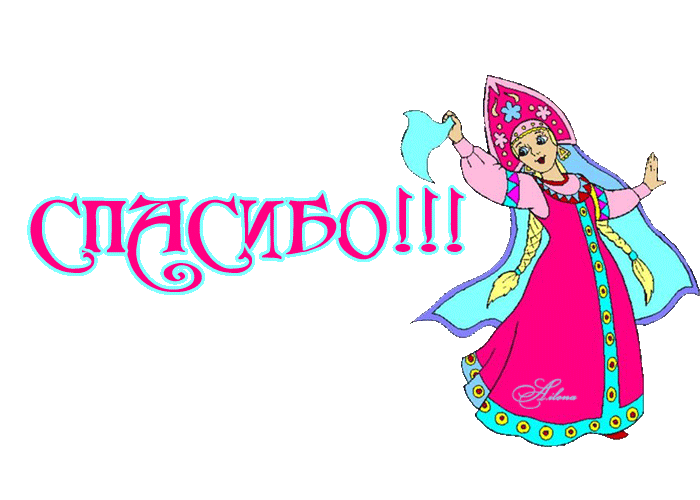 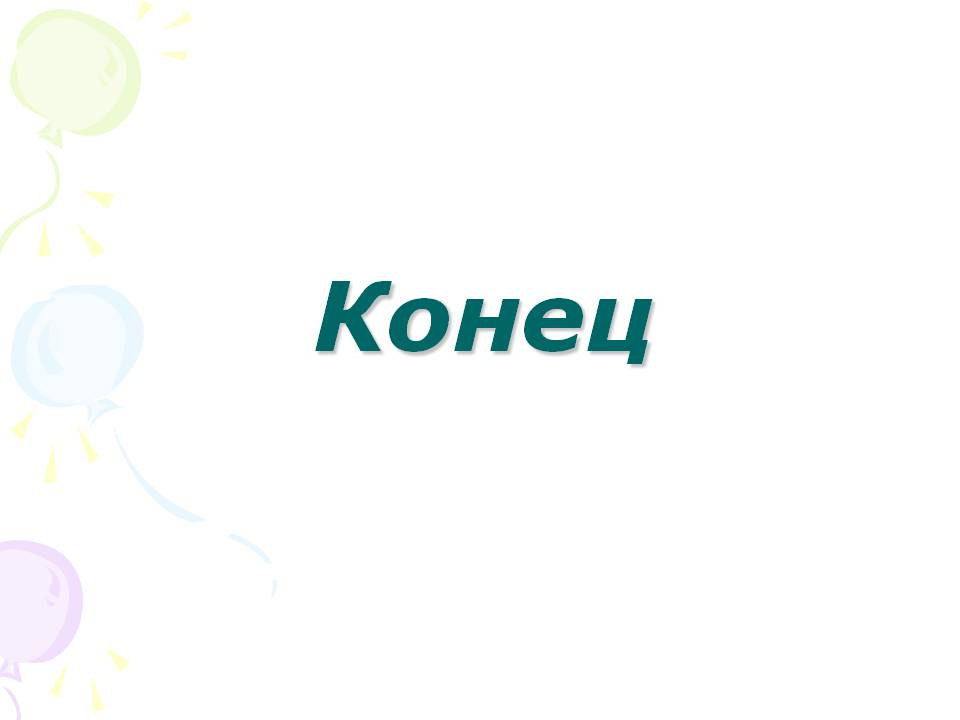